Путешествие по
экологической тропе.
Цветочная поляна.
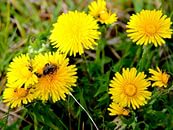 ПОДСНЕЖНИК
МАТЬ- И- МАЧЕХА
ЛАНДЫШ
Цветы  рвать  нельзя!
Остановка 
«Берёзовый  сундучок»
Остановка  «Бурелом»
Здесь ролик «Яйца в гнезде»
Ролик «Не трогай птенца»
Ролик «Птица в клетке»
Ролик «Нельзя разорять муравейники»
Жалобная книга.
1.  Письмо из леса.                                                                                                 2.  Любопытный ёжик.
Ролик «Нельзя брать диких животных домой»
Мультфильм «На лесной тропе» (Союзмультфильм)
Выполнили презентацию:Савичев Коля  и  Русаков Дима.
Ролик «Дятел»
Ролик «Жаба»